The BANKNOTES of the Socialist Republic of SRI LANKA
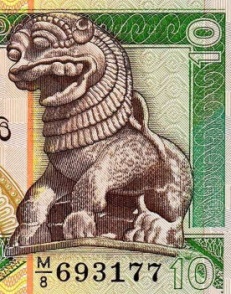 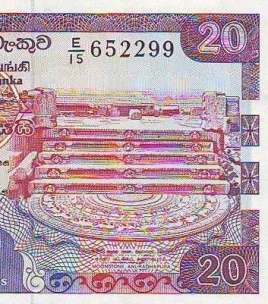 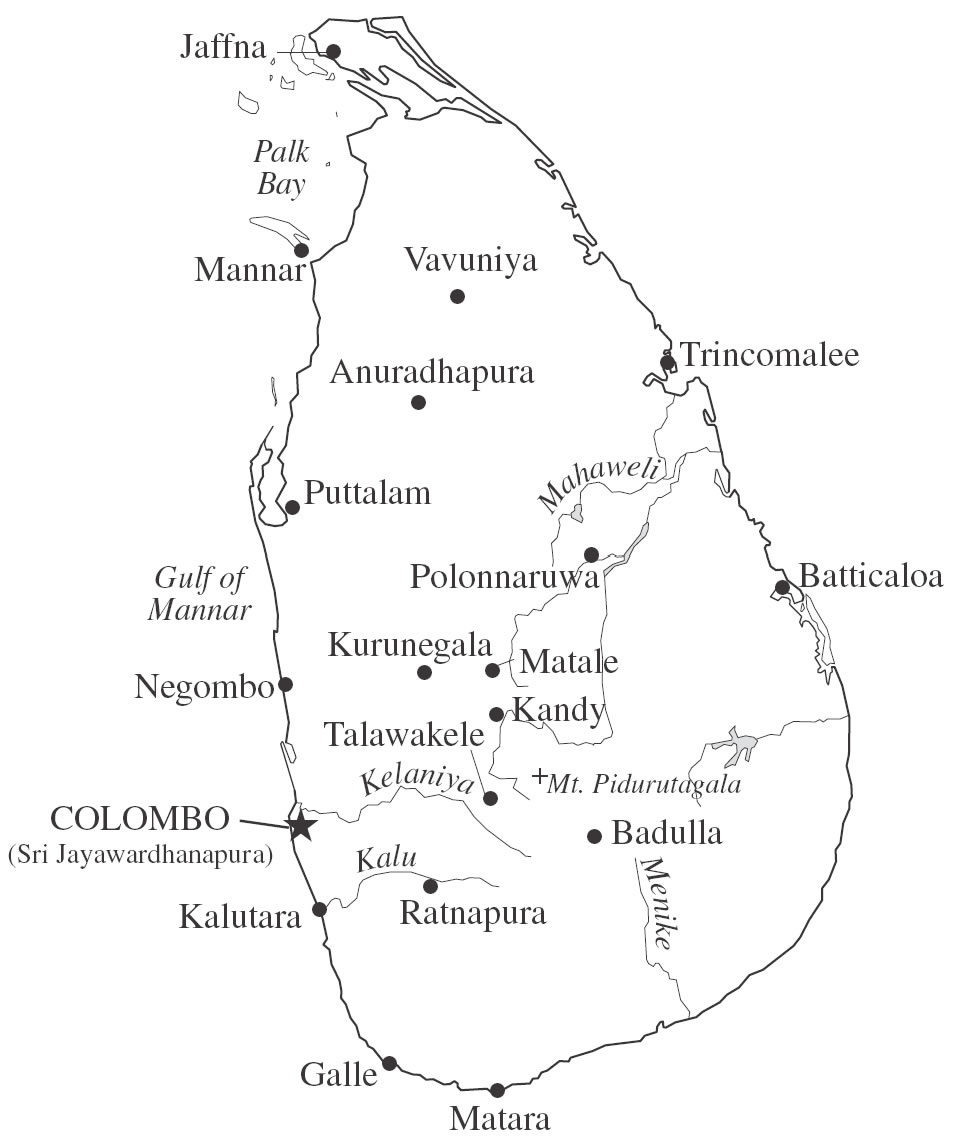 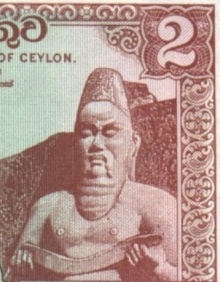 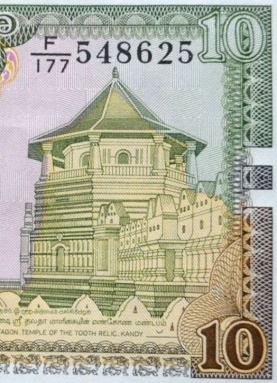 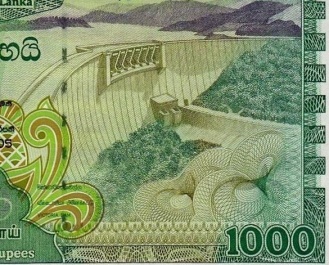 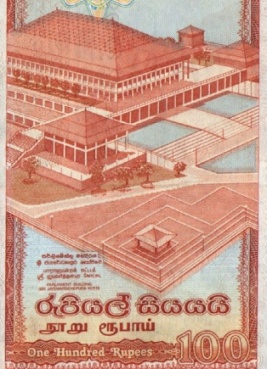 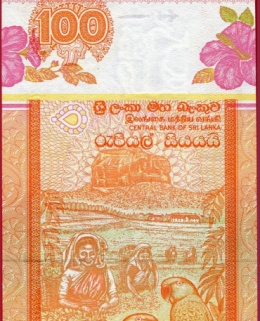 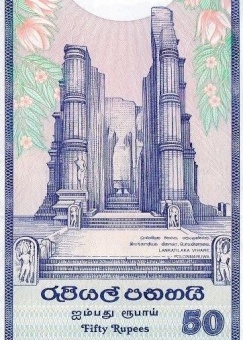 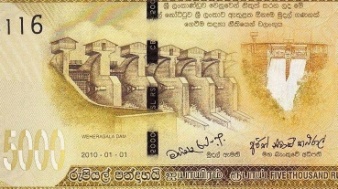 In 1972Ceylon became the Free, Sovereign and Independent Republic of Sri Lankaor Sri Lanka
The Central Bank of Ceylon did not become 
the Central Bank of Sri Lanka until 1985.
Central Bank of CeylonFlora and Fauna Issue of 1979 - 1985
According to Owen Linzmayer, this series should be listed as a Ceylon issue.
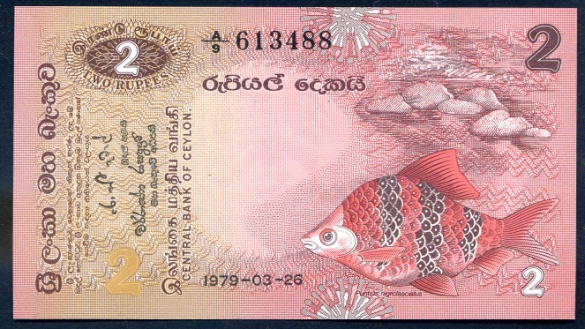 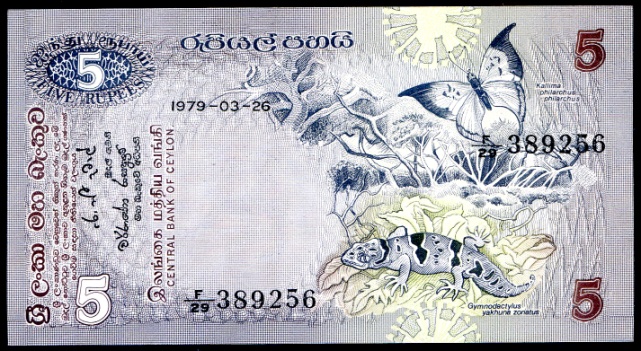 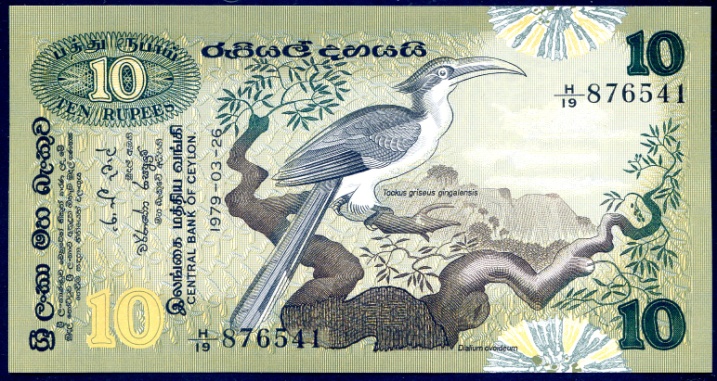 P-84/B338
5 rupees
P-83a
B337
2 rupees
P-85
B339
10 rupees
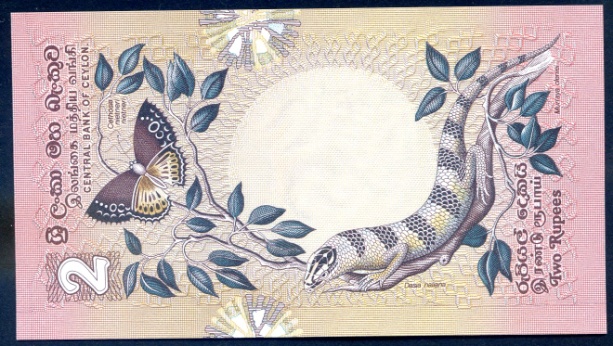 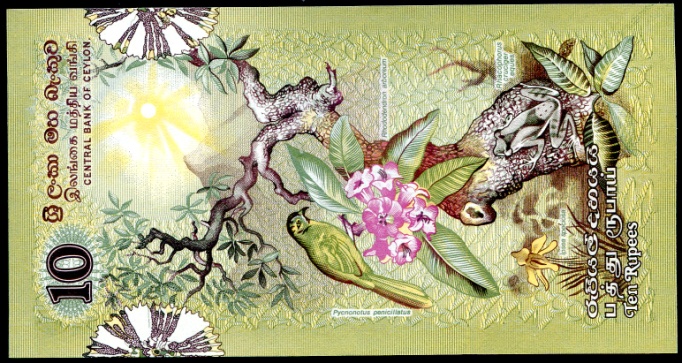 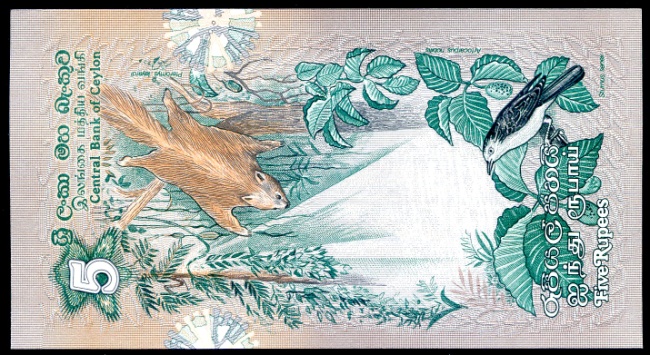 The SCWPM, however, lists this series as the beginning of the Sri Lanka issues.
Flora and Fauna issue of the Bank of Ceylon
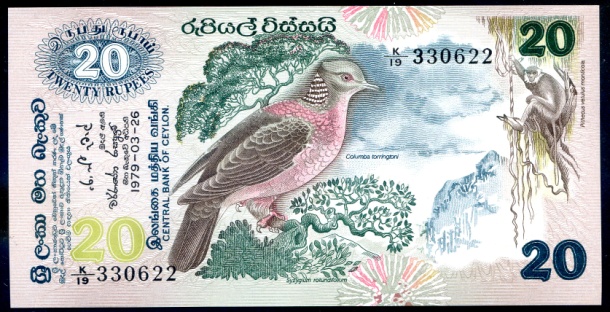 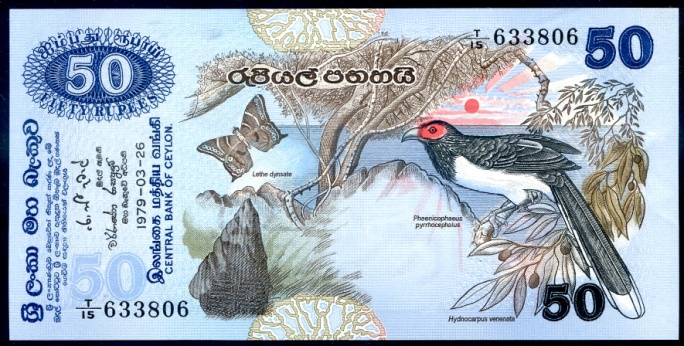 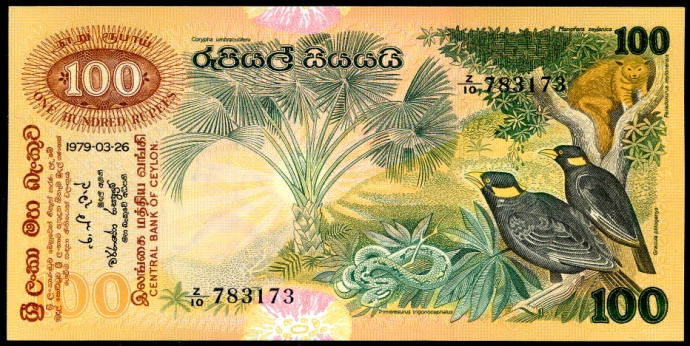 P-86a/B340   20 rupees
P-87a/341   50 rupees
P-88a/B342   100 rupees
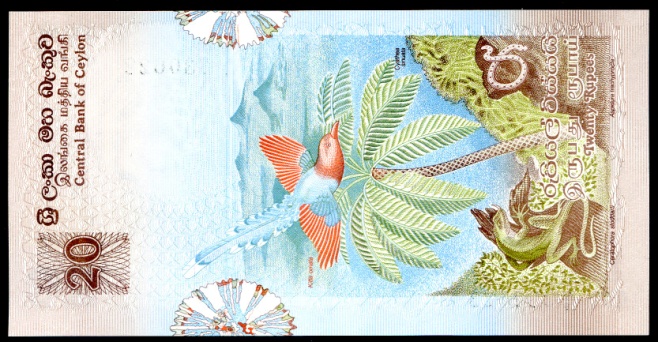 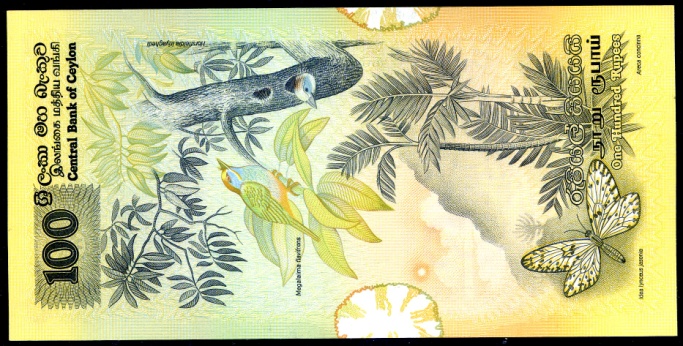 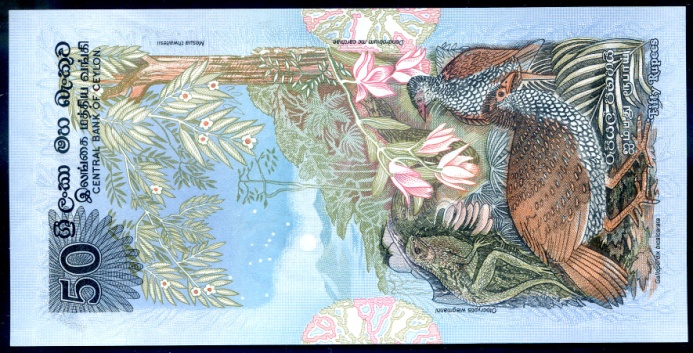 Historical issue of the Bank of CeylonCentral Bank of Ceyon
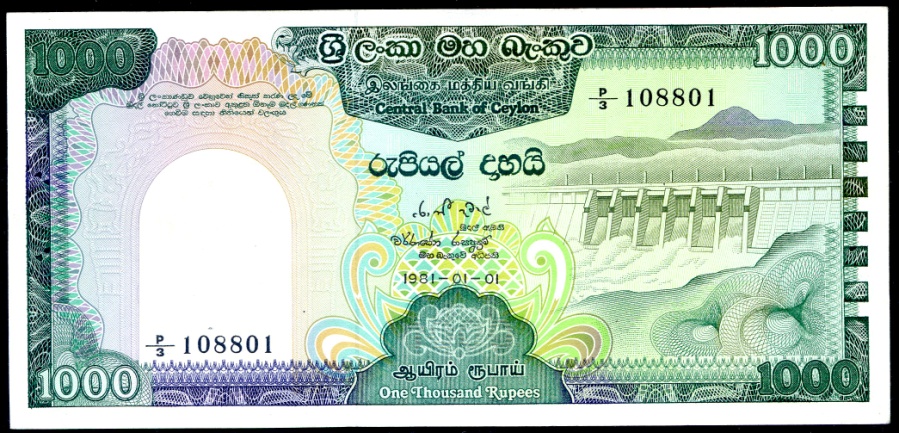 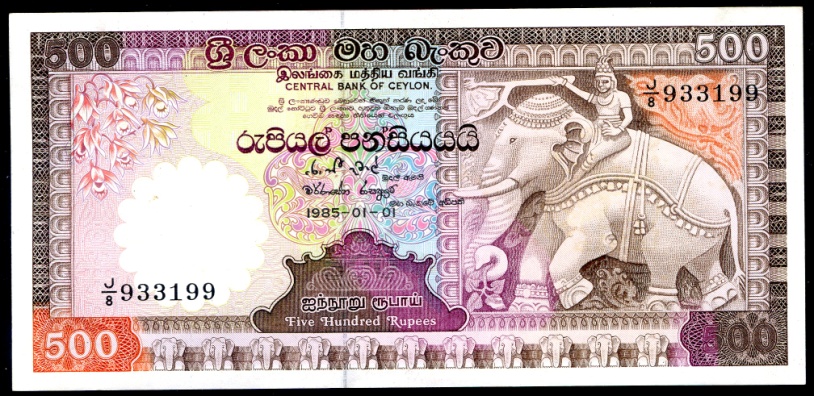 P-89a/B348
500 rupees

Stone relief of
elephant from
Temple of the 
Sacred Tooth, Kandy
--
Anuradhapura Temple
P-90a/B349
1000 rupees

Upper Kothmale
Dam
--
Peacock
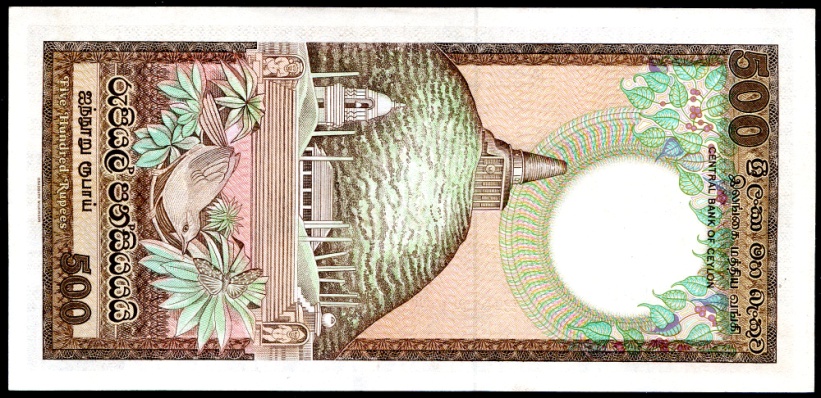 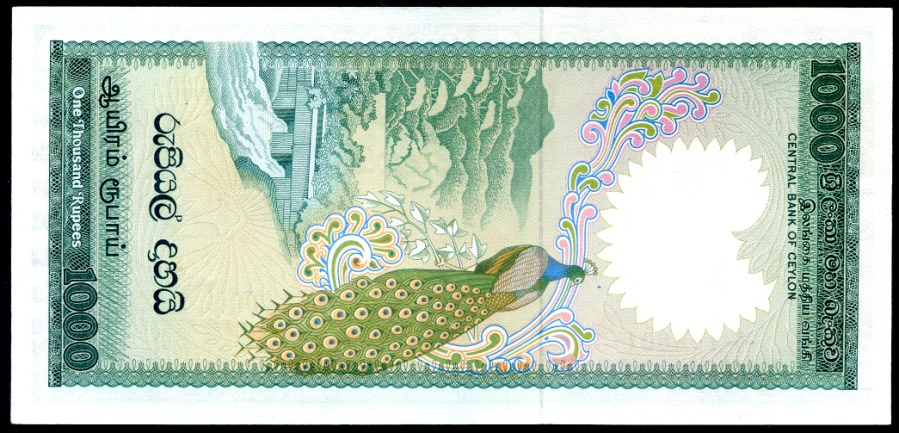 From Ceylon to Sri Lanka
Archaeological and Historical Issues
1982 - 1985
1987 -1990
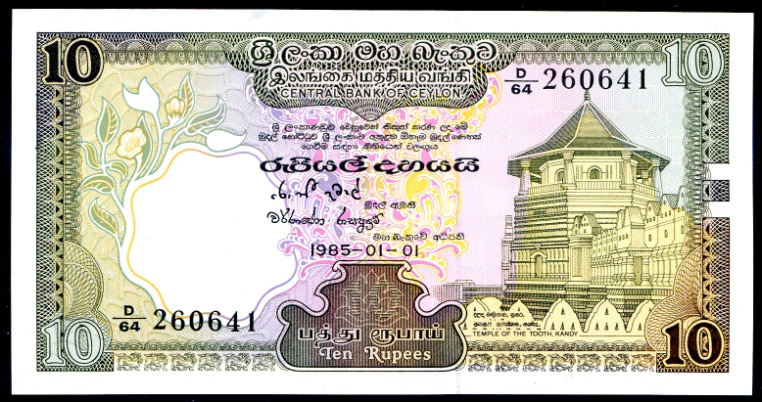 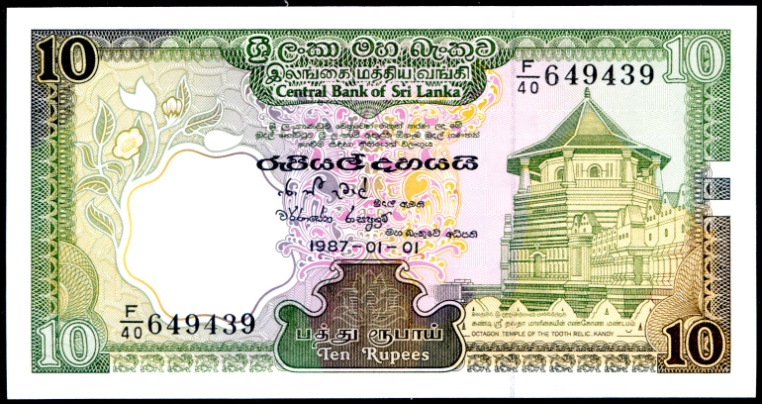 Central Bank of Ceylon
Central Bank of Sri Lanka
Above:  Temple of
the Sacred Tooth
Relic in Kandy.
P-92b
B344b
P-96a
B101a
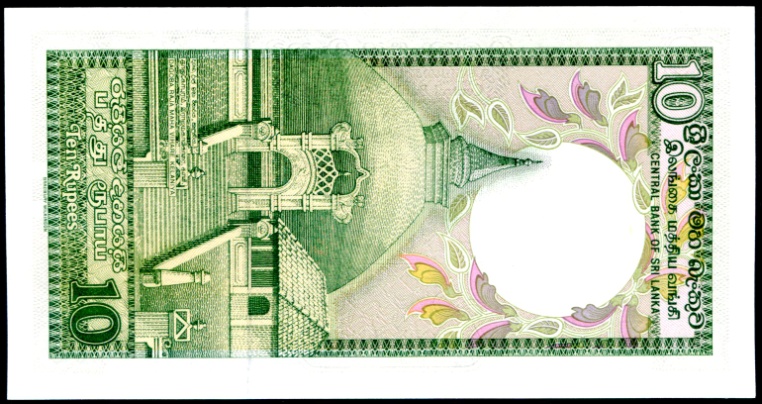 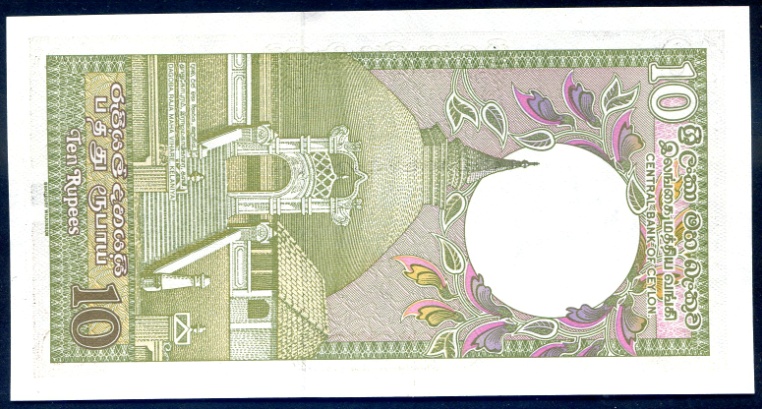 Dagoba Raja
Maha Vihare Temple
in Kelaniya.
Archaeological and Historical Issue
Central Bank of Ceylon and Central Bank of Sri Lanka
1982 – 1985                         1987 – 1990
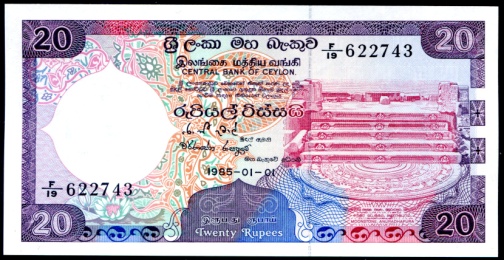 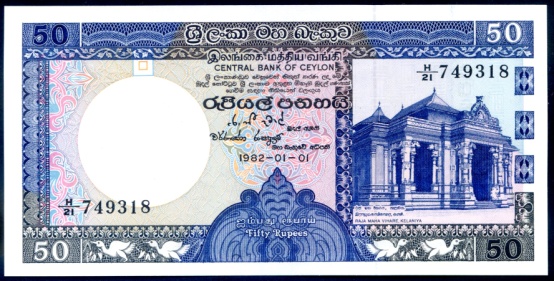 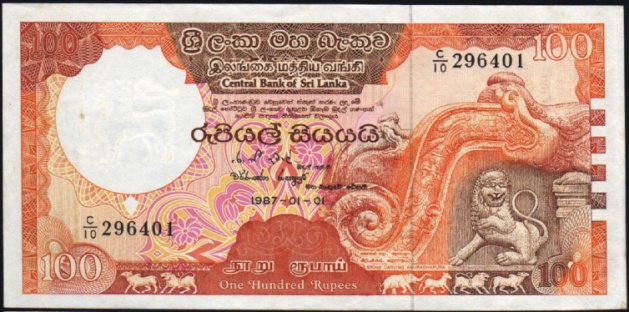 P-94 & 98
  B346 &B103
50 rupees

Raja Maha
Temple
--
Headless
Buddha
P-93 & 97
B345 & B102
20 rupees

Moonstone
Steps
--
Thuparama
Dagoba
Temple
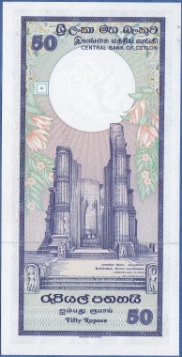 P-95 & 99
B347 & B104
100 rupees

Stone relief
of Chinthe.
--
Parliament
Building
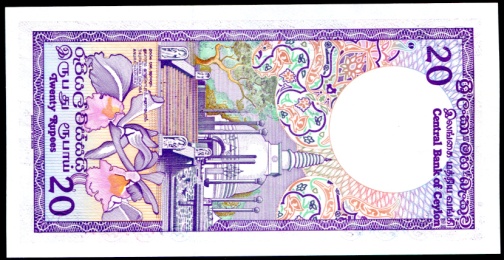 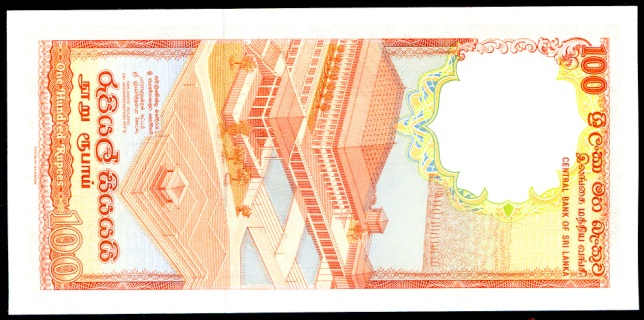 To conserve space, only one example of each of the two Pick numbers
are illustrated.  The lower catalog number for each  banknote refers to
the Bank of Ceylon.  The higher number refers to the Bank of Sri Lanka.
From Ceylon to Sri Lanka
Archaeological and Historical Issues
1981 - 1985
1987 - 1990
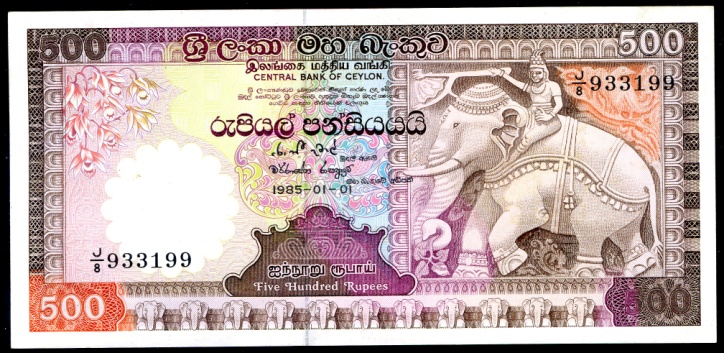 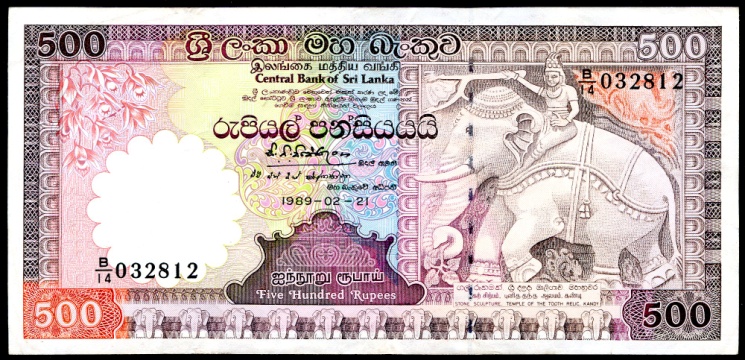 P-89/B348
Bank of Ceylon
P-100c/B105c
Bank of Sri Lanka
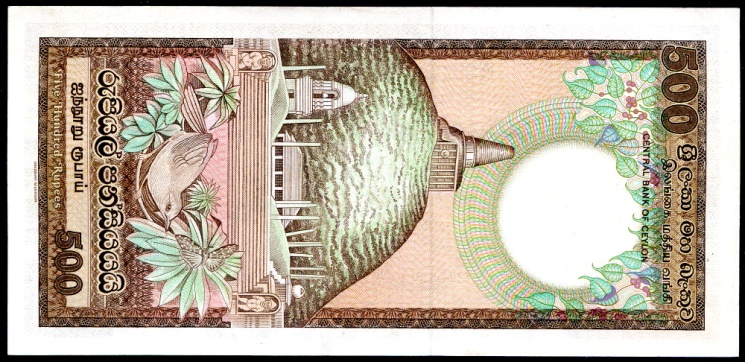 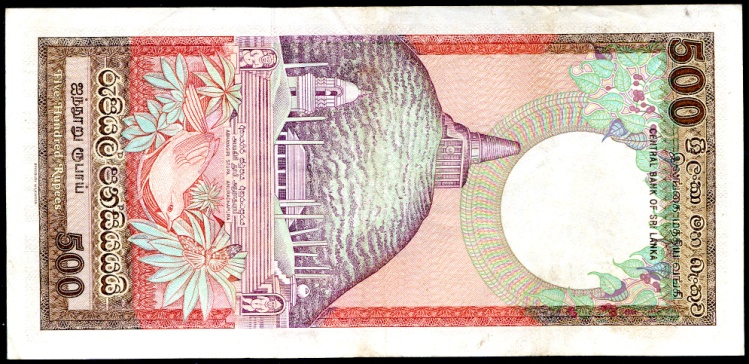 Back is
predominately 
brown and green.
Back is 
predominately
brown and red.
500 rupees
Ceylon becomes Sri LankaArchaeological and Historical Issues
1981 only
1987 – 1990
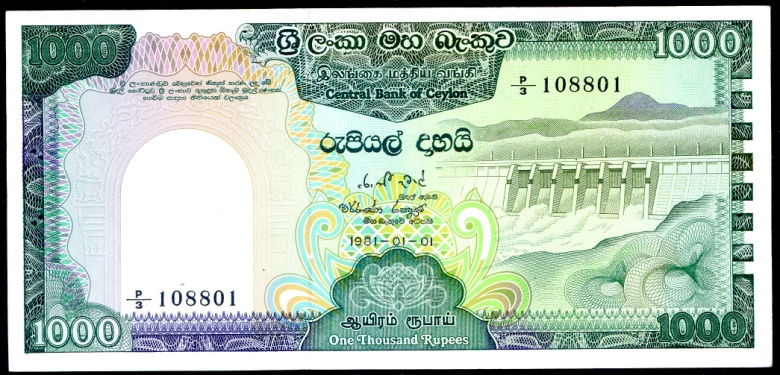 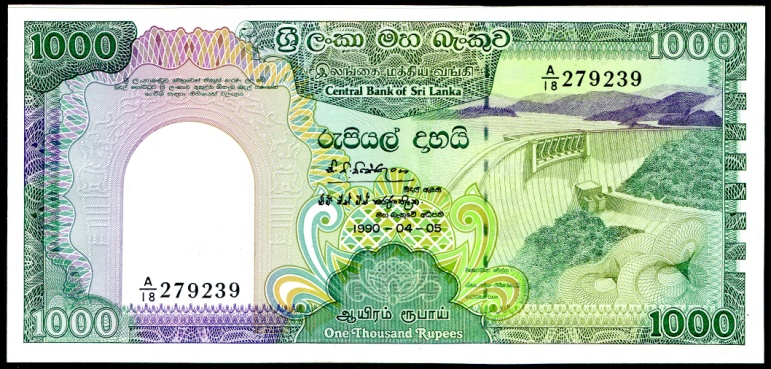 P-90/B349
Bank of Ceylon
P101/B106c
Bank of Sri Lanka
Bowattena Dam
--
Spillway and 
Peacock
Victoria Dam
--
University of
Ruhuna
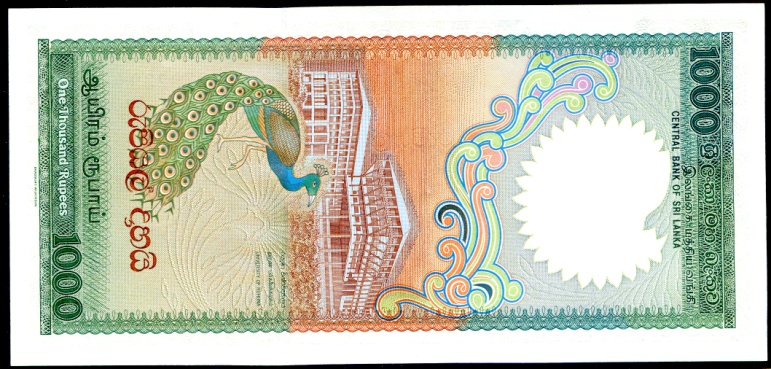 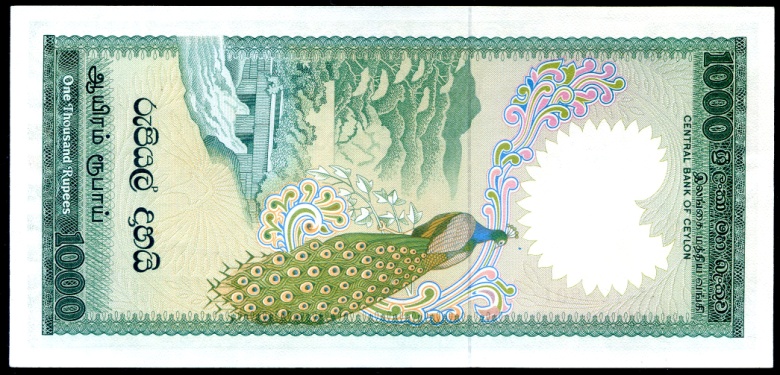 1000 rupees
Bank of Sri Lanka
1991 – 1994 Cultural Issue
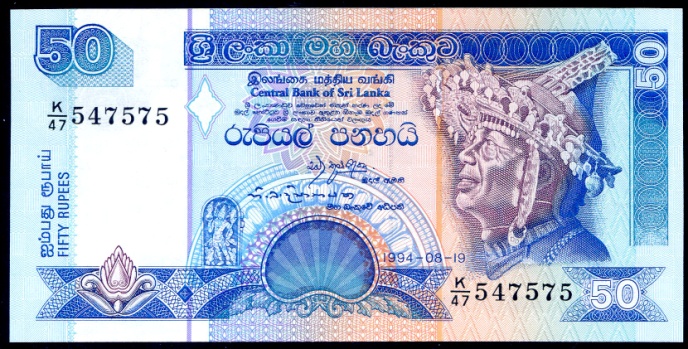 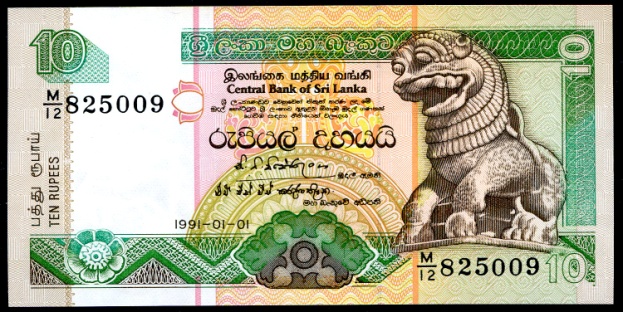 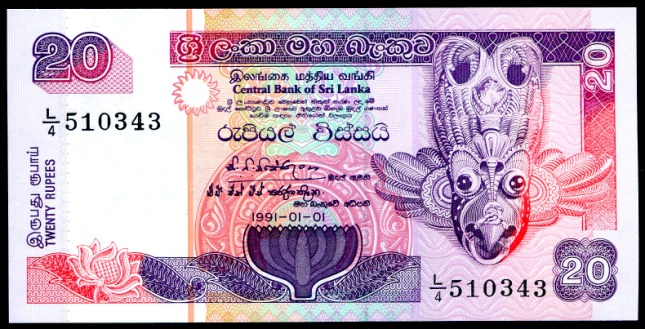 P-102a/B107a   10 rupees
P-103a/B108a   20 rupees
P-104c/B109c   50 rupees
Male Dancer in Headdress
--
Jetavana and Tuparama Stupas
Sinhalese Chinze
--
Presidential Secretariat
Offices
Devil Mask
--
Sri Lankan Pole Fishermen
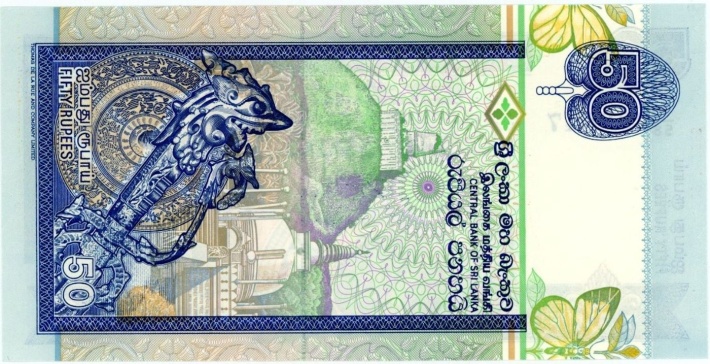 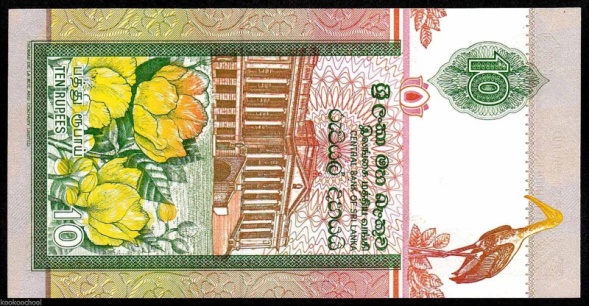 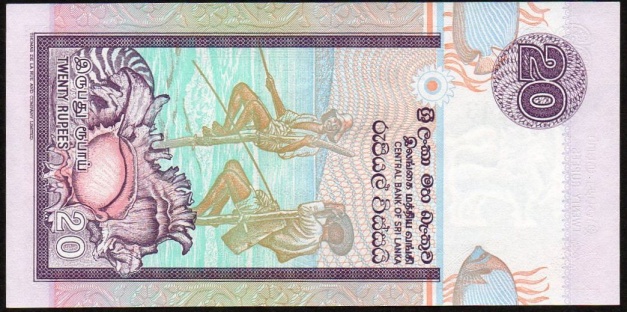 Bank of Sri Lanka1991 – 1994 Cultural Issue100 rupees, ornate urn
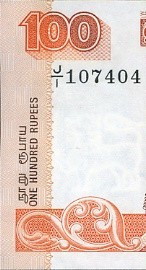 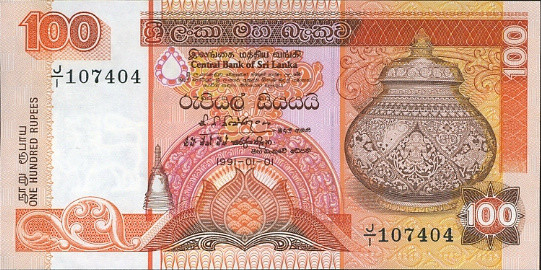 P-105a/B110a
Without dot.
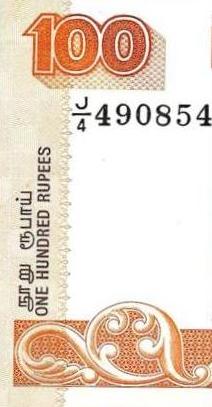 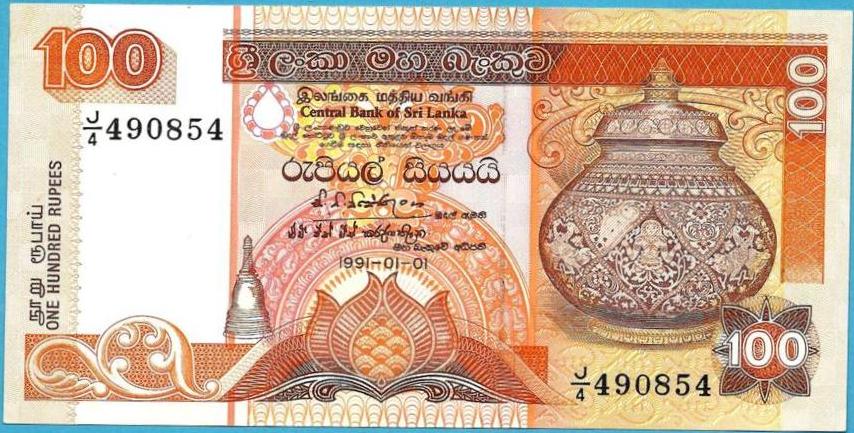 P-105b/B110b
With dot
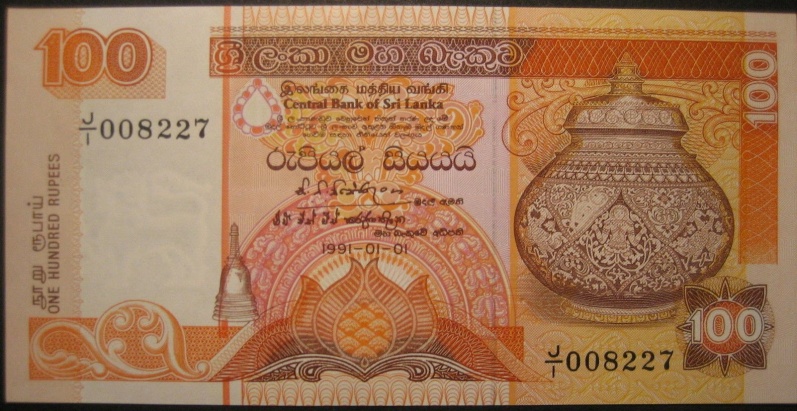 Origin of the dot is somewhat
mysterious.  Lowest serial number
found has a dot.
Bank of Sri Lanka1991 – 1994 Cultural Issue100 rupees – Ornate Urn Types
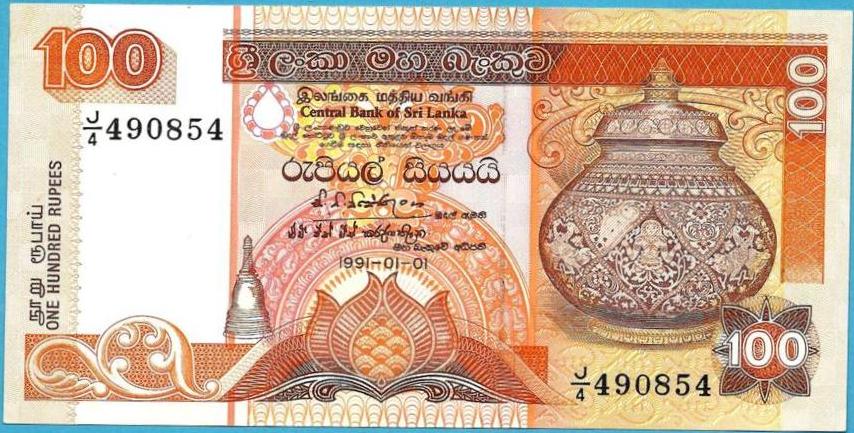 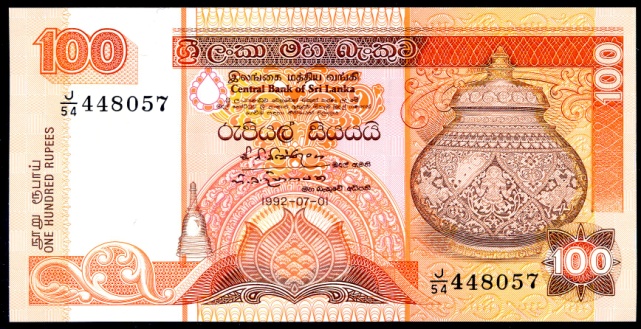 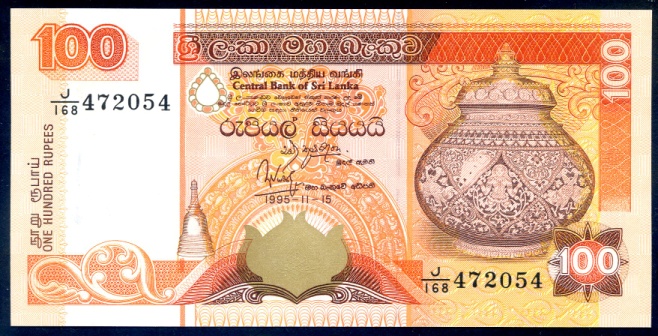 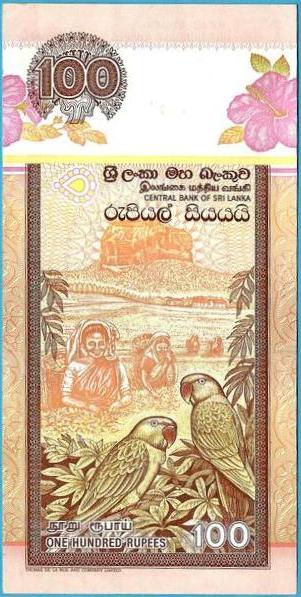 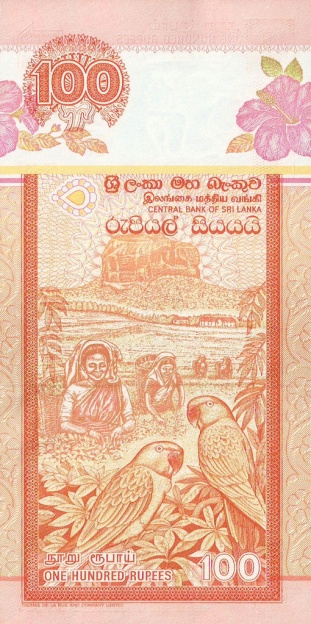 P-105A
B111
Orange back.
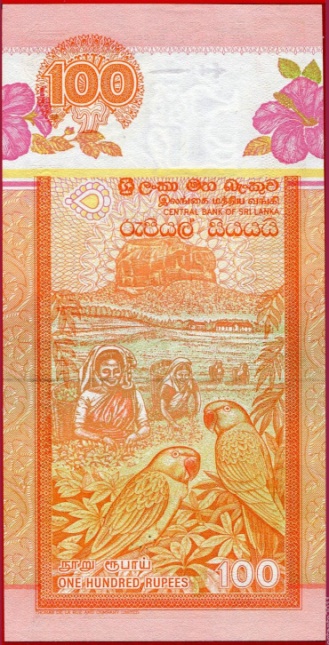 P-111  & P-118
B117
Latent,
embossed
image on face.
Orange back.
P-105 a & b
B110b
Brown back.
Bank of Sri Lanka1991 – 1992 Cultural IssueHigh Values
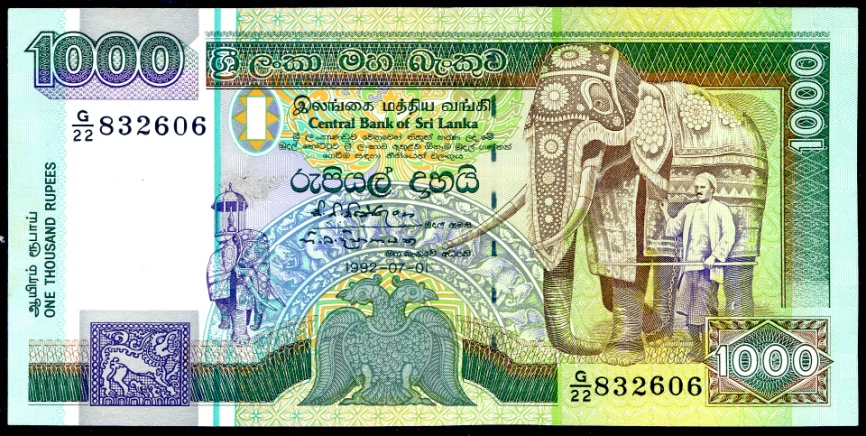 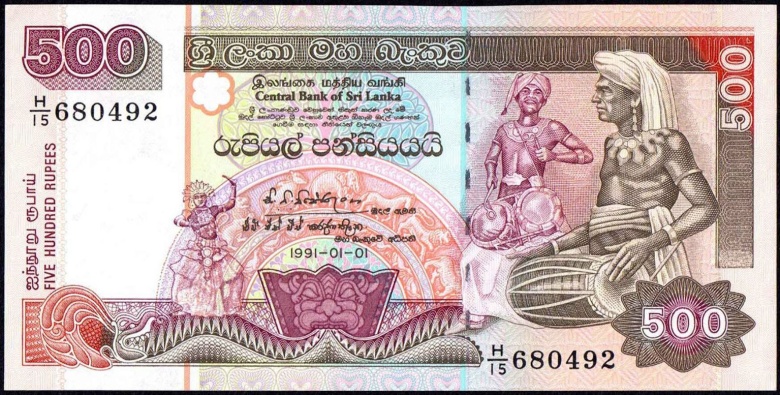 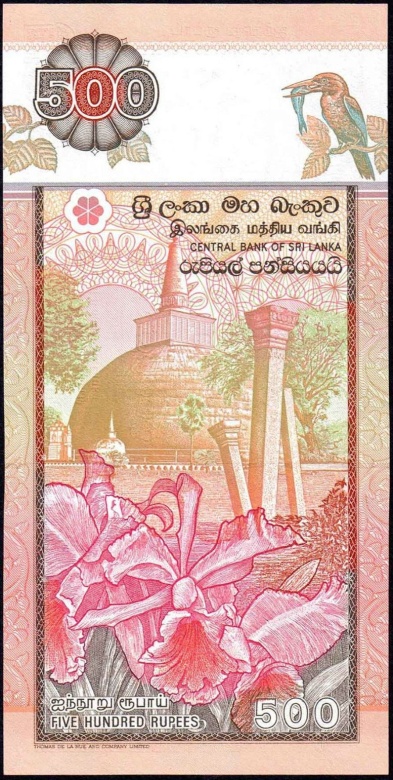 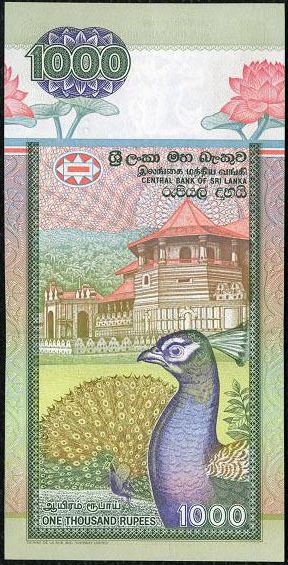 P-106a/B112a
500 rupees
Kandyan Dancer and
Traditional Drummers
--
Ruwanwelisaya Stupa
in Anuradhapura
P-107b/B113b
1000 rupees
Festive elephant
--
Temple of the Sacred
Tooth at Kandy
Bank of Sri Lanka1995 – 2006 Cultural Issue
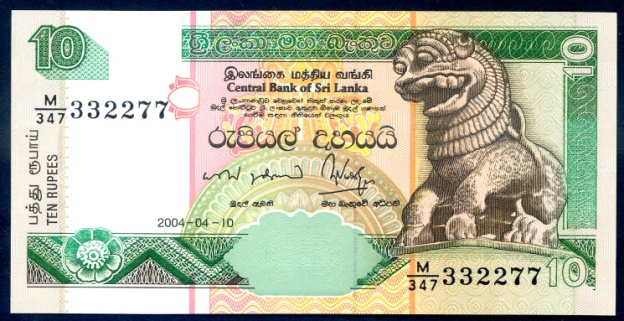 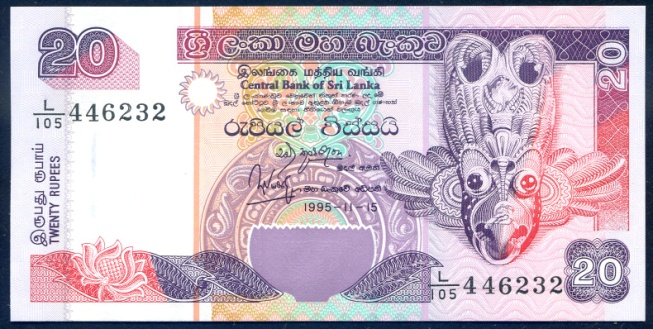 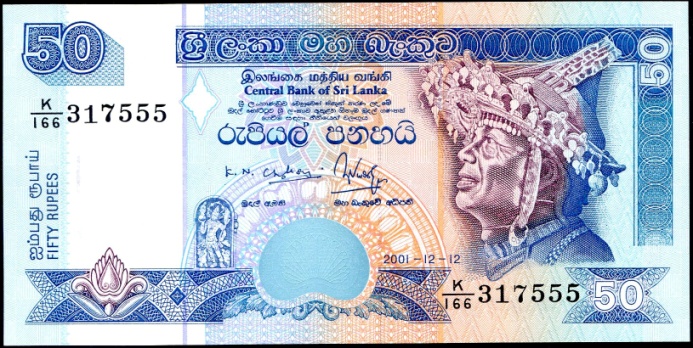 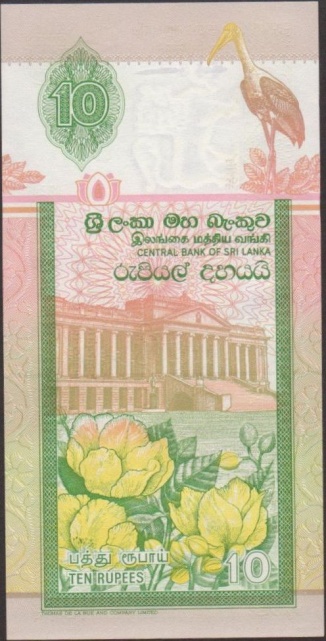 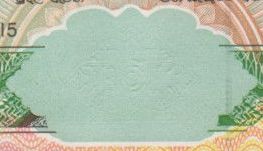 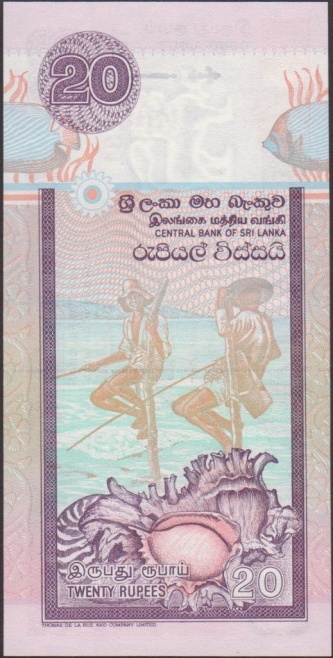 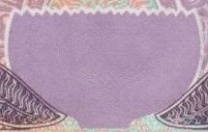 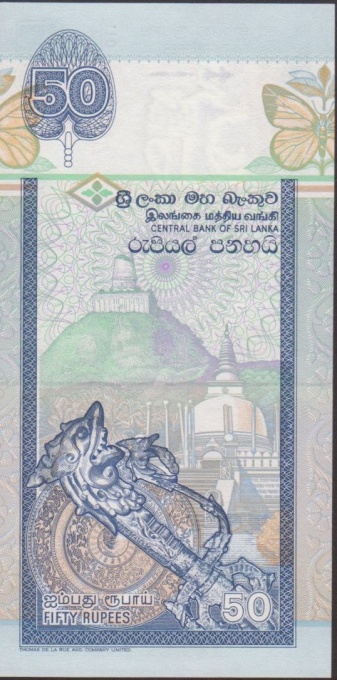 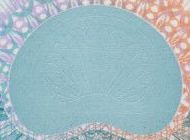 P-108 & 115
B114
Chinthe
sculpture
--
Presidential
Secretariat
Offices
P-109 & 116
B115
Devil Mask
--
Fishermen
P-110 & 117
B116
Kandyan Dancer
--
Stupas in
Anuradhapura
This series is distinguished from the previous cultural issue by a latent, em-
bossed shield added to the centre-face of each denomination.      Although
two Pick numbers are given, the Banknote  Book has proven the notes are 
the same, except for signatures and dates.
Bank of Sri Lanka1995 – 2006 Cultural Issue
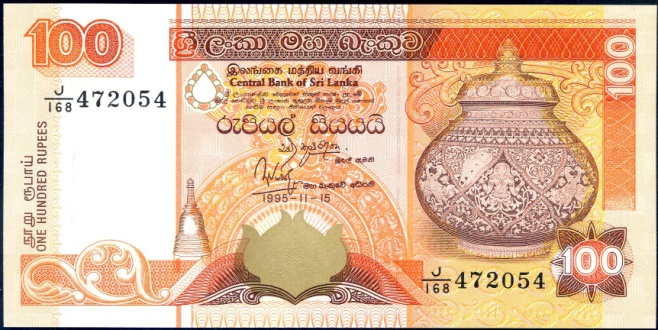 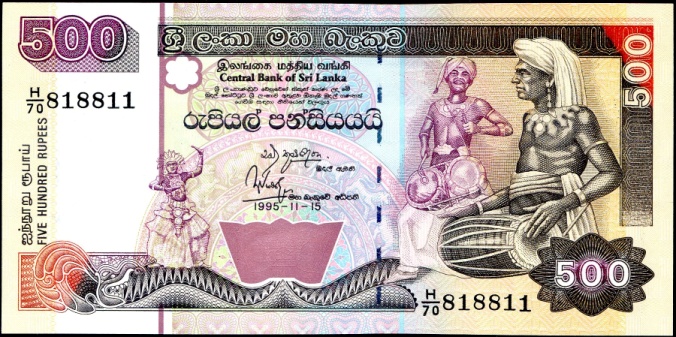 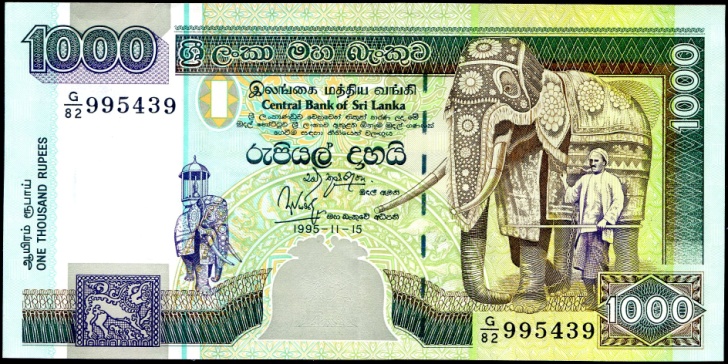 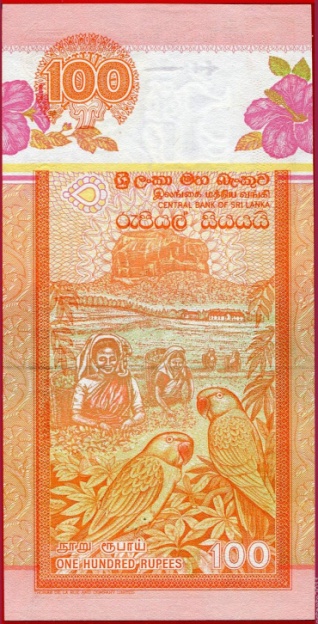 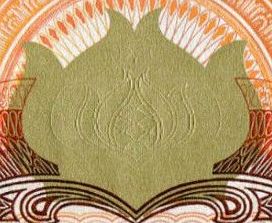 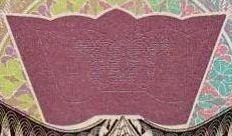 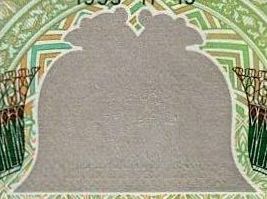 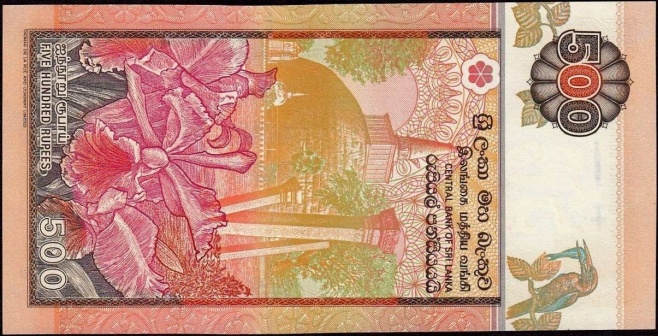 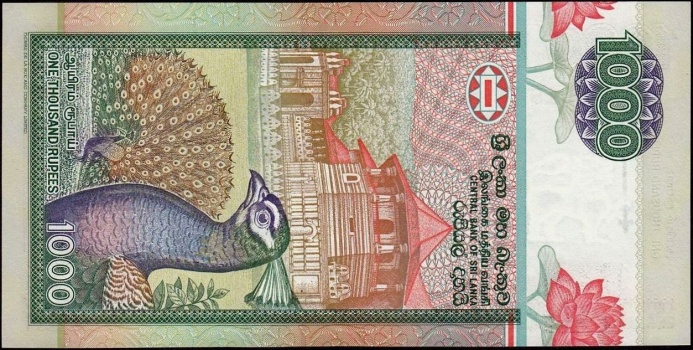 P-111 & 118
B117
Ornate Urn
--
Women 
Harvesting Tea
P-112 & 119
B118
Kandyan Dancer
and Drummers
--
Stupa and Lotus
Stem Pillars in
Anuradhapura
P-113 & 120
      B119
     Sathdantha Elephant
--
   Temple of the 
   Tooth in Kandy
New High Value 2000 rupees, P-121/B1202005 and 2006
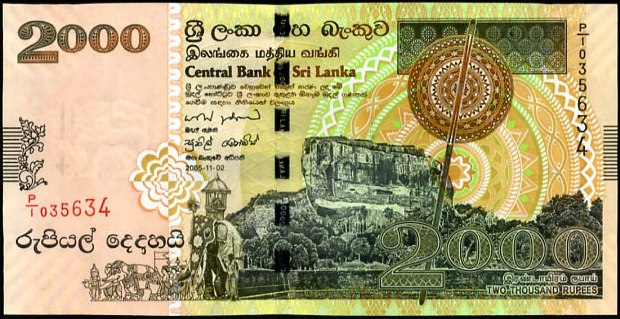 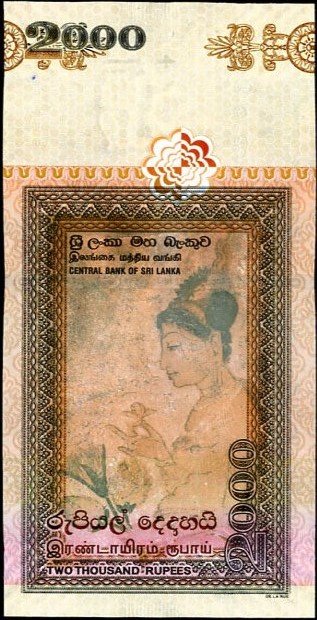 Ruins of Sigiriya (Lion Rock) Castle near Sesatha.
Fresco from Siginya.
Sri Lanka Commemorates 50 Years of Independence200 rupees, 1998, Polymer, P-114
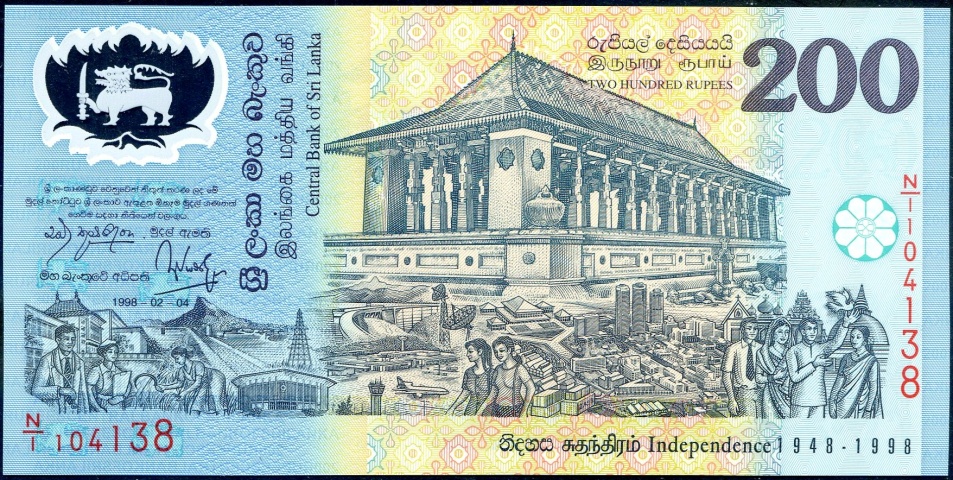 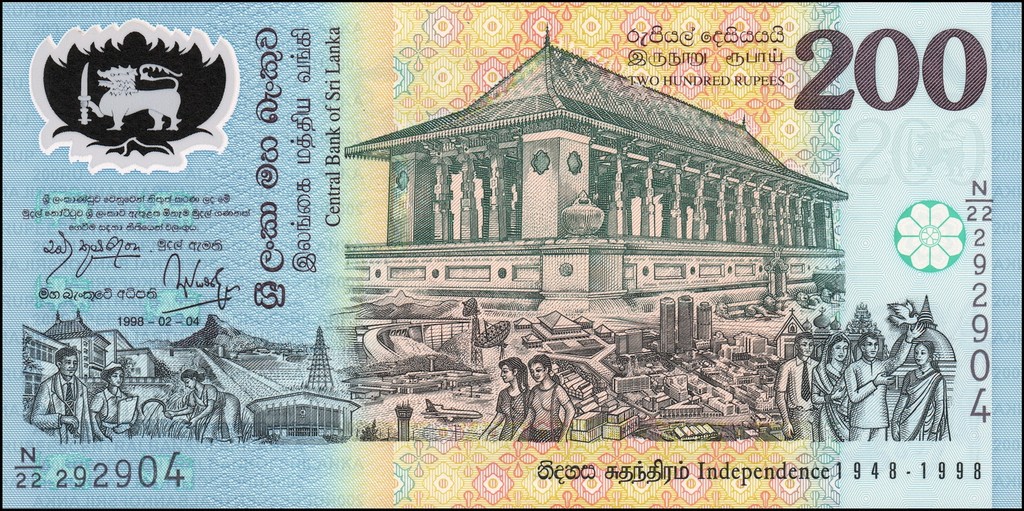 Red Serial Number P-114a/BNP101
Black Serial Number P-114b/B121a
Bandaranaike Memorial International Conference Hall
with scenes of Progress.
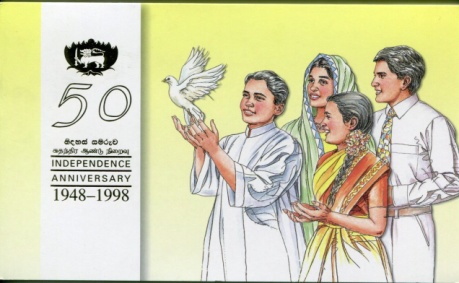 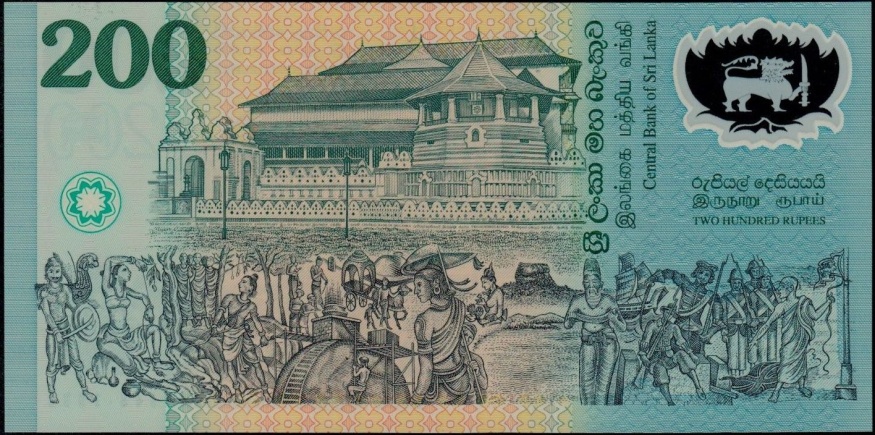 20 million issued.
Commemorative folder
for P-114a/BNP101
Temple of the Sacred Tooth Relic in Kandy
with scenes of Sri Lanka’s national heritage.
CommemoratingThe Ushering in of Peace and Prosperity to Sri Lanka1000 rupees, 2009, P-122/B122
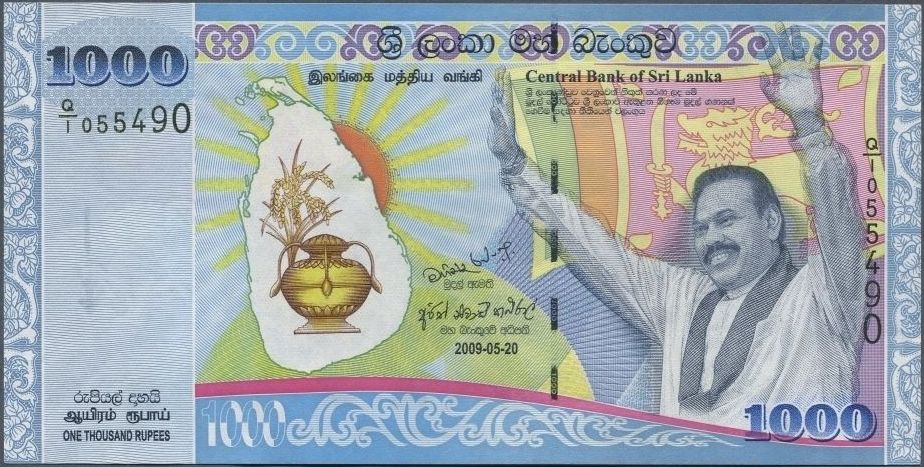 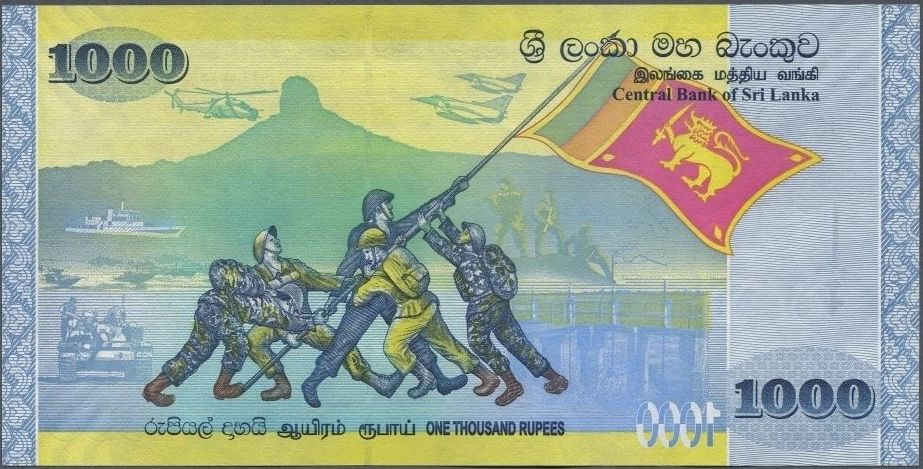 Sri Lanka’s first President
Mahinda Rajapaksa
Hoisting of the national flag by Sri Lanka’s military services.
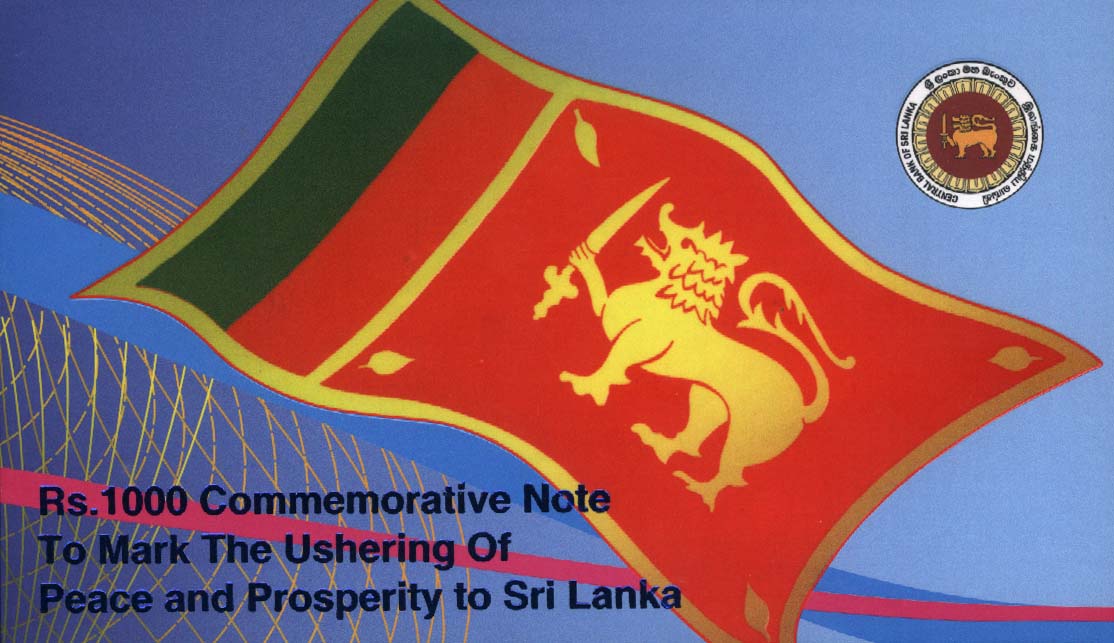 Cover of folders used for 1500 
low-serial-numbered banknotes.
All together, 25 million  copies of 
this note were issued.
On the 60th anniversary of its establishment, the Central Bankof Sri Lanka issued a new series of banknotes.  The theme on the faces of the banknotes was “Development and Prosperity, flanked by island butterflies and birds.  The backs depicted various traditional dancers from around Sri Lanka.
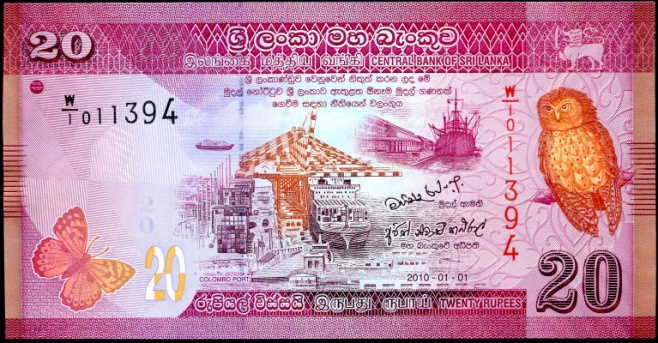 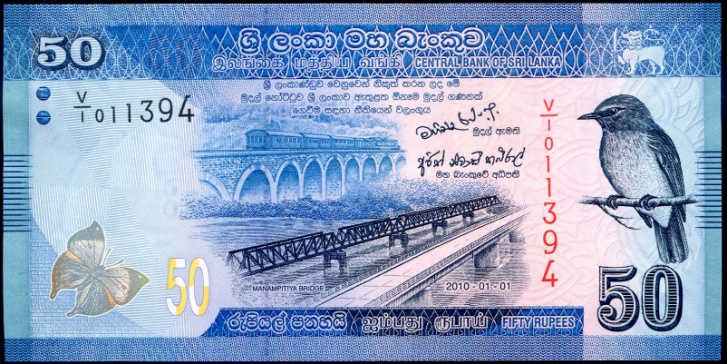 Serendib
Scops Owl
Dull-Blue
Flycatcher
Blue
Oakleaf
Butterfly
Baronet
Butterfly
Port of Colombo 
20 rupees, P-123/B123
Old and new bridges 
50 rupees, P-124/
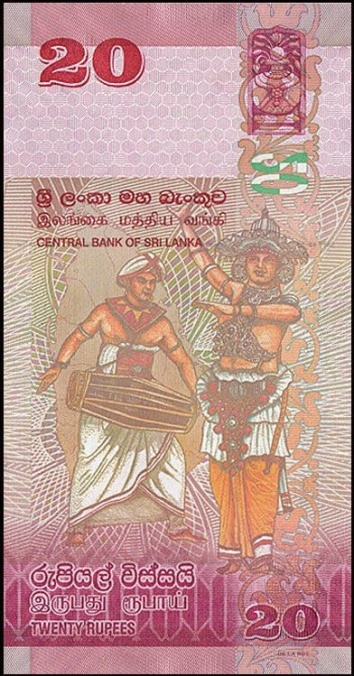 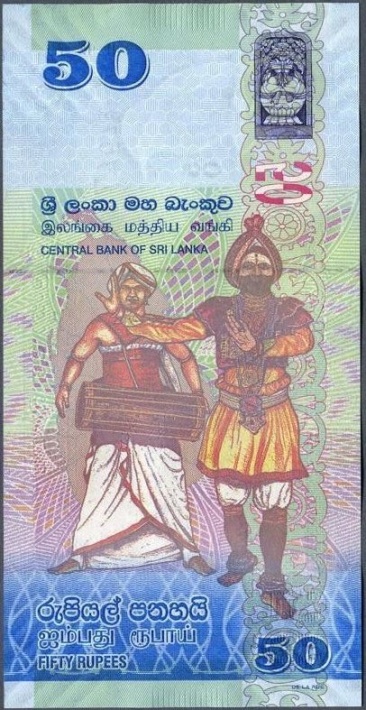 Geta Bera
Drummer
Ves Netuma 
Dancer
Yakbera 
Drummer
Vadiga Patuna
Dancer
2010 60th  Anniversary Issue
Development and Prosperity 
Butterflies, Birds and Dancers
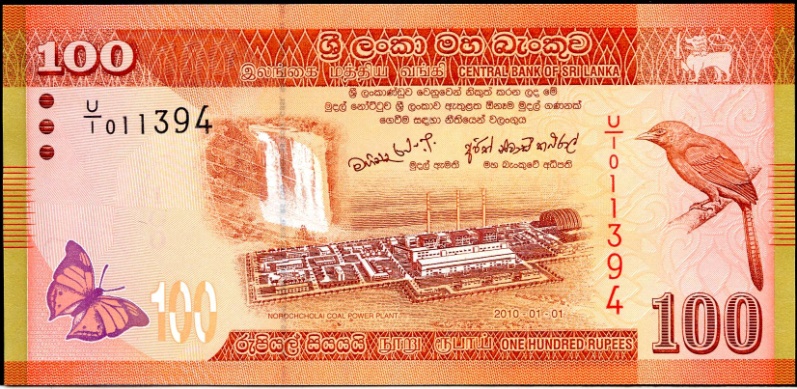 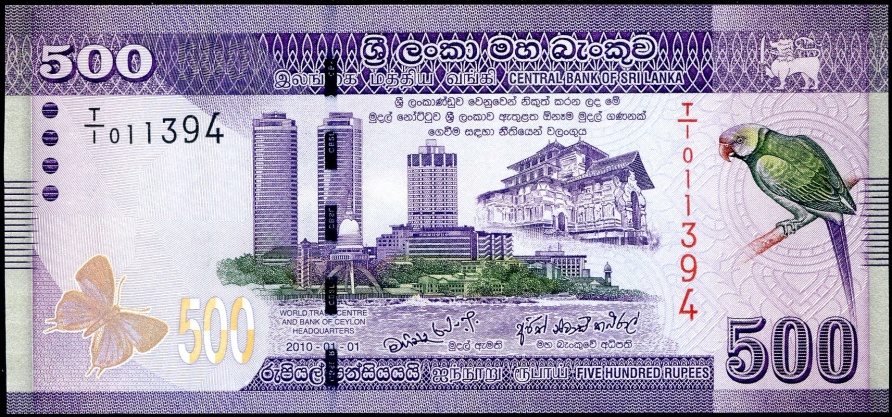 Norochcholai Power Plant, 100 rupees, P-125/B125
World Trade Centre 500 rupees, P-126/B126
Layard’s
Emerald –
collared
Parakeet
Autumn
Leaf
Butterfly
Orange-
bill
Babbler
Indigo
royal
Butterfly
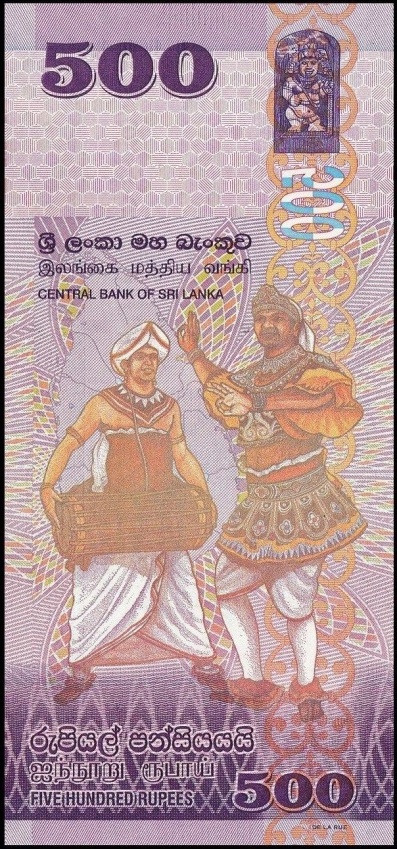 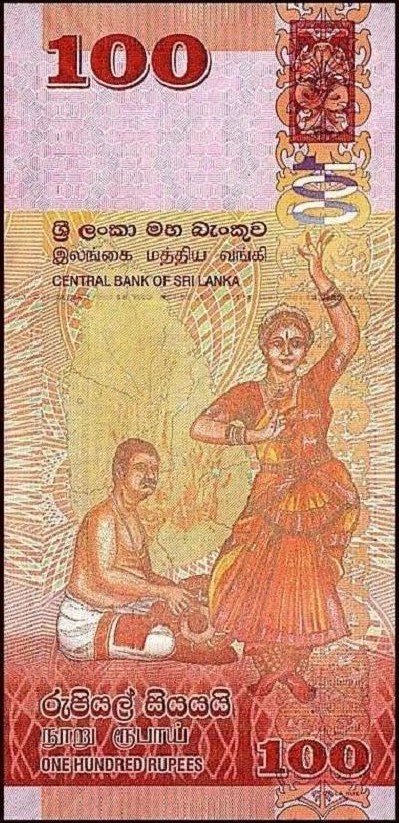 Mridangam
drummer
Bharatanatyam
dancer
Yak Bera
drummer
Thelme
Netuma
dancer
2010 – 60th Anniversary Issue
Development and Prosperity 
Butterflies, Birds and Dancers
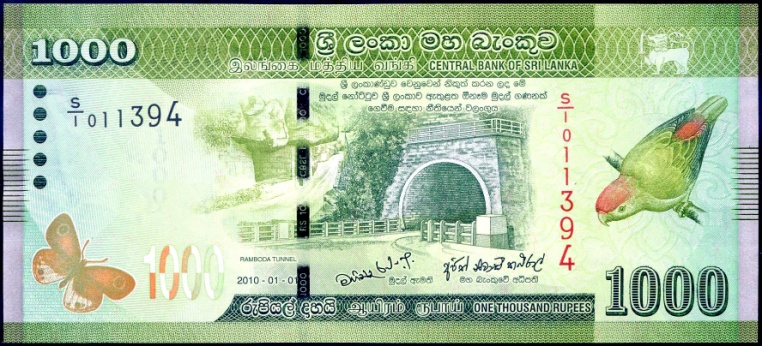 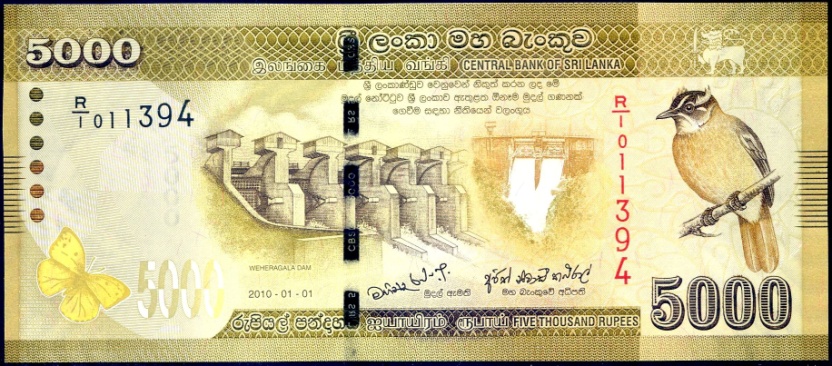 Hanging
Parrot
Yellow-
eared
Bulbul
White
Four-ring
butterfly
Lemon
Migrant 
butterfly
Ramboda Tunnel, 1000 rupees, P-127/B127
Weheragala Dam, 5000 rupees, P-128, 2011/B128
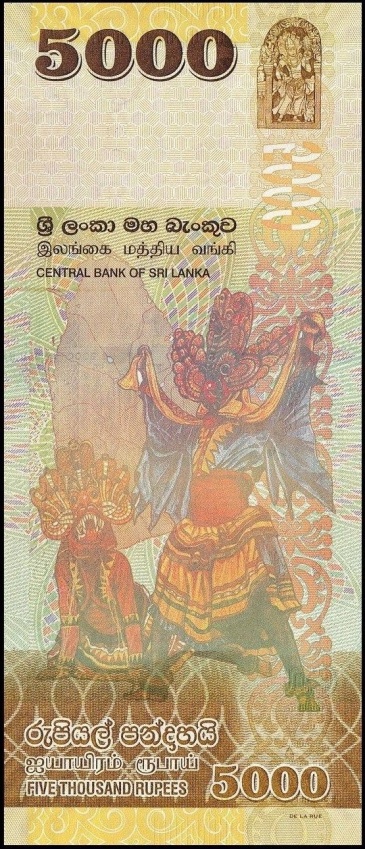 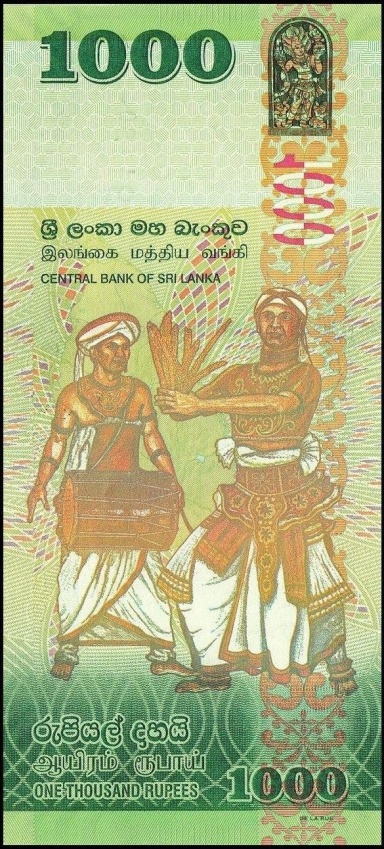 Davul Bera
drummer
Malpadaya
Netuma
dancer
Guruluraksha
and
Nagaraksha
dancers
Commonwealth Heads of Government MeetingColombo, Sri Lanka, 15 – 17 November 2013500 rupees, P-129/B129
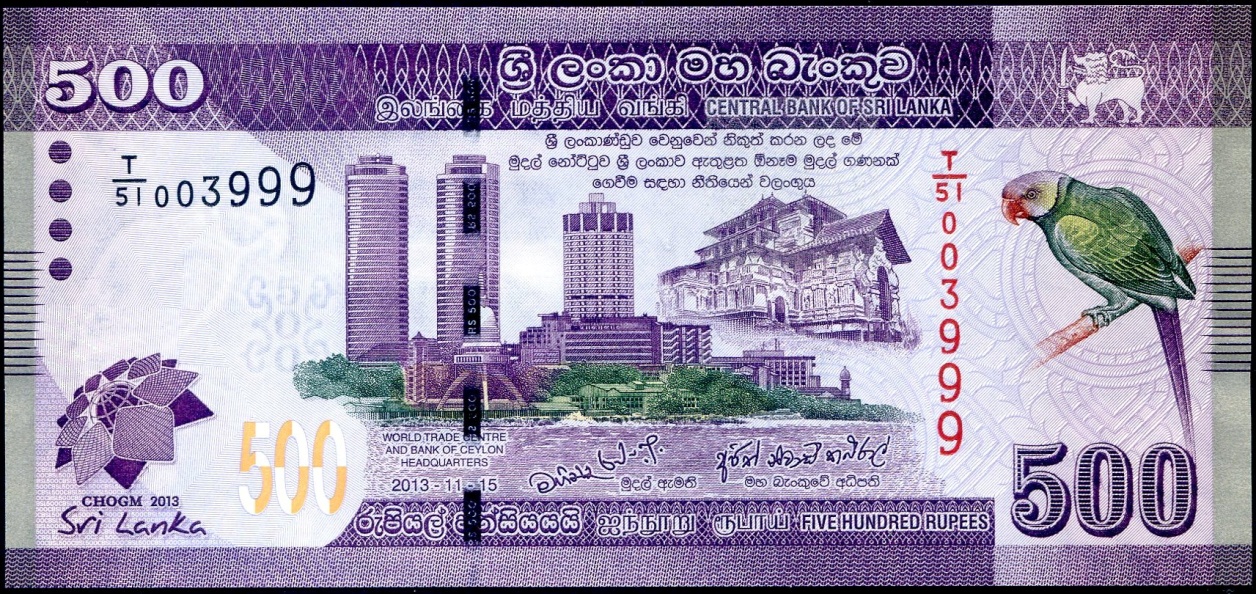 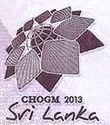 CHOGM 2013 Logo
World Trade Centre, Bank of Ceylon, Lankathilaka Viharaya Buddhest Temple
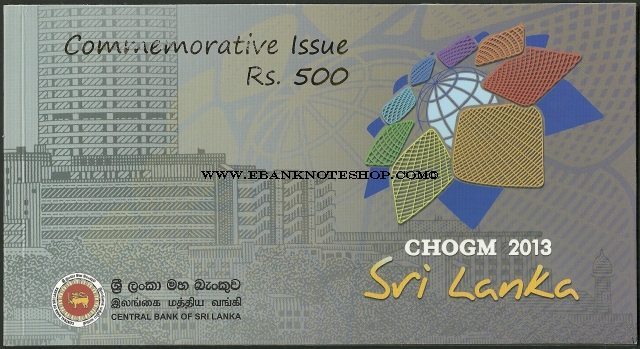 Each CHOGM delegation member was provided
a copy of the banknote in a souvenir folder, which 
was also made available to the public.  Note was 
circulated, without folder, to the general public – 
25 million were printed.
THE END
Acknowledgements:
Ceylon Chapter of the Banknote Book; Owen Linzmeyer
Sri Lanka Chapter of the Banknote Book; Owen Linzmeyer
Standard Catalog of World Paper Money, Vol. III, Ceylon and Sri Lanka
Wikipedia:  Various articles
Central Bank of Sri Lanka
Google Images